PHYS 1442 – Section 001Lecture #12
Wednesday, June 26, 2013
Dr. Jaehoon Yu
Chapter 21
Lenz’s Law
EMF Induction in Moving Conductor
Generation of Electricity
Transformer
Mutual and Self Inductance
Energy Stored in Magnetic Field
Alternating Current and AC Circuits
Wednesday, June 26, 2013
PHYS 1442-001, Summer 2013               Dr. Jaehoon Yu
1
Announcements
2nd term exam
In class tomorrow, June 27
Non-comprehensive exam
Covers CH20.1 – what we finish today (CH 21 – 8)
BYOF (Bring your own formula sheet)
This exam can replace your first term exam if better
If you miss the exam you will get an F no matter how well you have been doing in the class!
Your planetarium extra credit
Please bring your planetarium extra credit sheet by the beginning of the exam Monday, July 8
Be sure to tape one edge of the ticket stub with the title of the show on top and your name on the sheet
Wednesday, June 26, 2013
PHYS 1442-001, Summer 2013               Dr. Jaehoon Yu
2
Special Projects
Derive the unit of speed from the product of the permitivity and permeability, starting from their original units. (5 points)
Derive and compute the speed of light in free space from the four Maxwell’s equations. (20 points for derivation and 3 points for computation.)
Compute the speed of the EM waves in copper, water and one other material which is different from other students. ( 3 points each)
Due of these projects are the start of the class Wednesday, July 3!
Wednesday, June 26, 2013
PHYS 1442-001, Summer 2013               Dr. Jaehoon Yu
3
Lenz’s Law
It is experimentally found that
An induced emf gives rise to a current whose magnetic field opposes the original change in flux  This is known as Lenz’s Law
In other words, an induced emf is always in the direction that opposes the original change in flux that caused it.
We can use Lenz’s law to explain the following cases in the figures
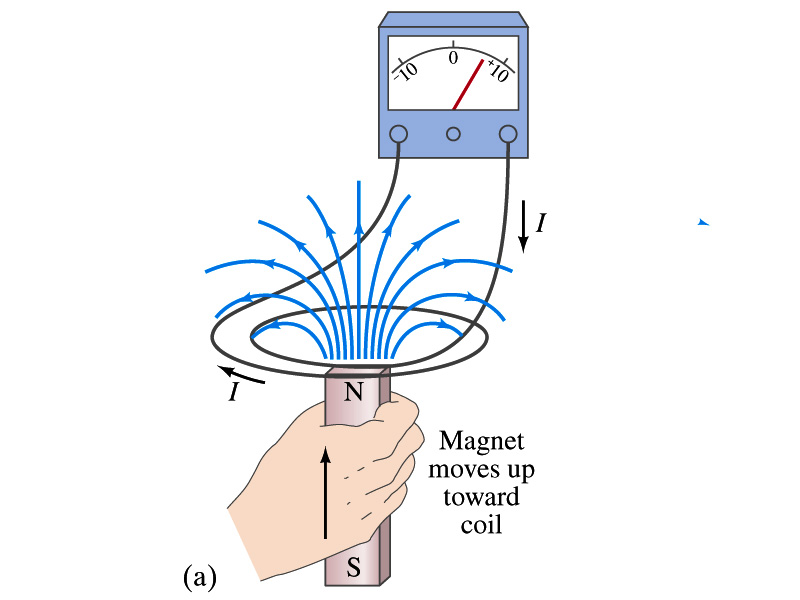 When the magnet is moving into the coil
Since the external flux increases, the field inside the coil takes the opposite direction to minimize the change and causes the current to flow clockwise
When the magnet is moving out
Since the external flux decreases, the field inside the coil takes the opposite direction to compensate the loss, causing the current to flow counter-clockwise
Which law is Lenz’s law result of?
Energy conservation.  Why?
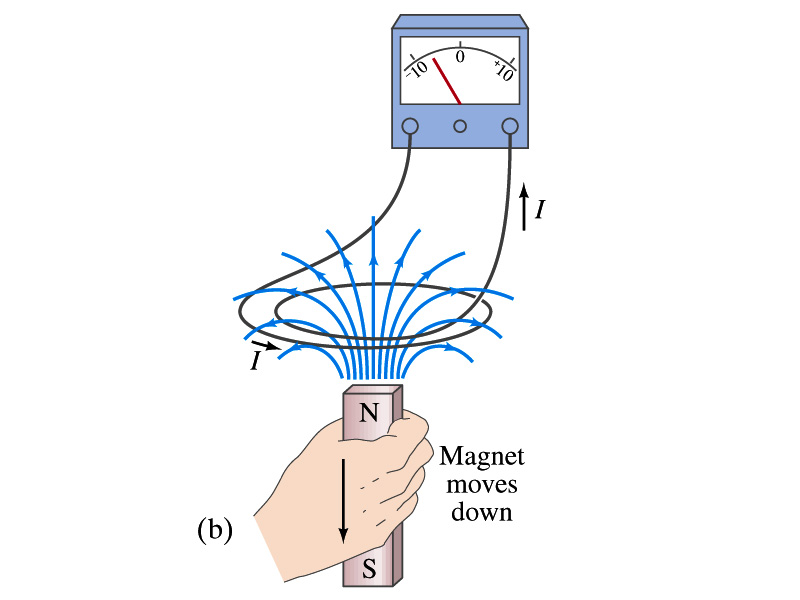 Wednesday, June 26, 2013
PHYS 1442-001, Summer 2013               Dr. Jaehoon Yu
4
Induction of EMF
How can we induce emf?
Let’s look at the formula for magnetic flux
 
What do you see?  What are the things that can change with time to result in change of magnetic flux?
Magnetic field

The area of the loop
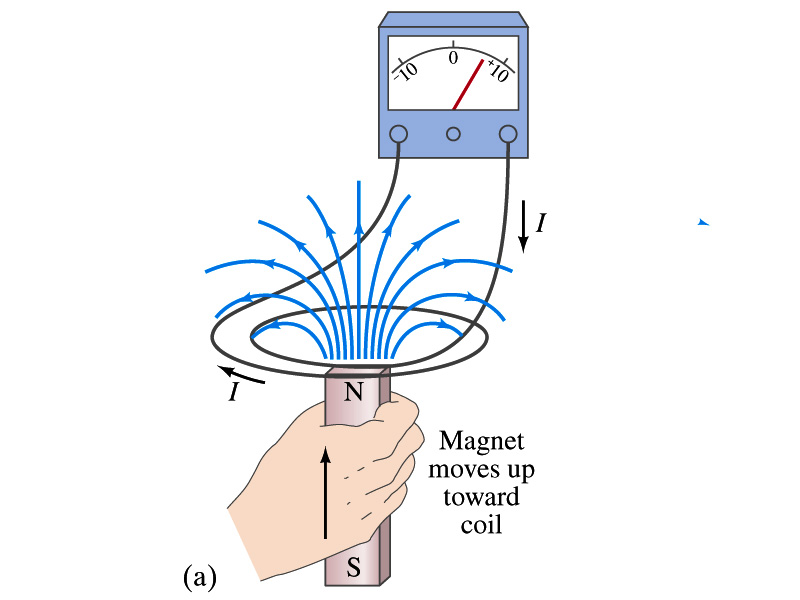 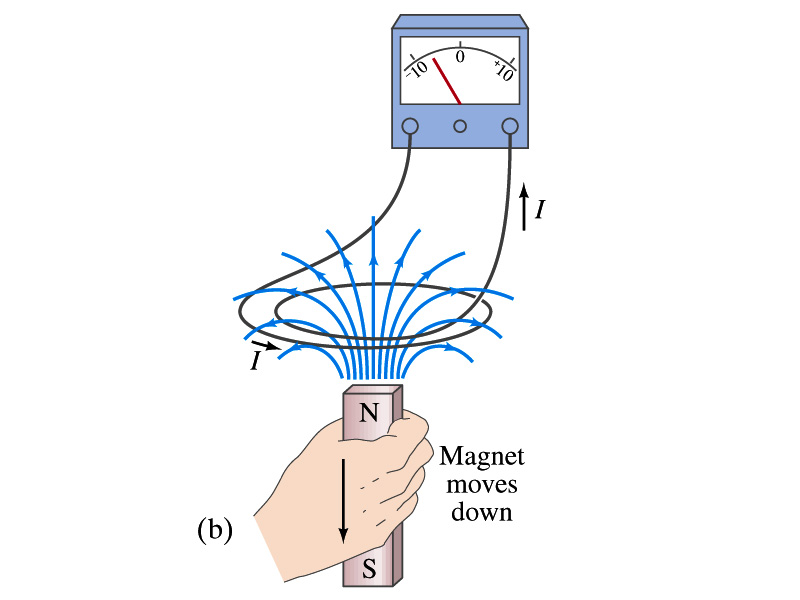 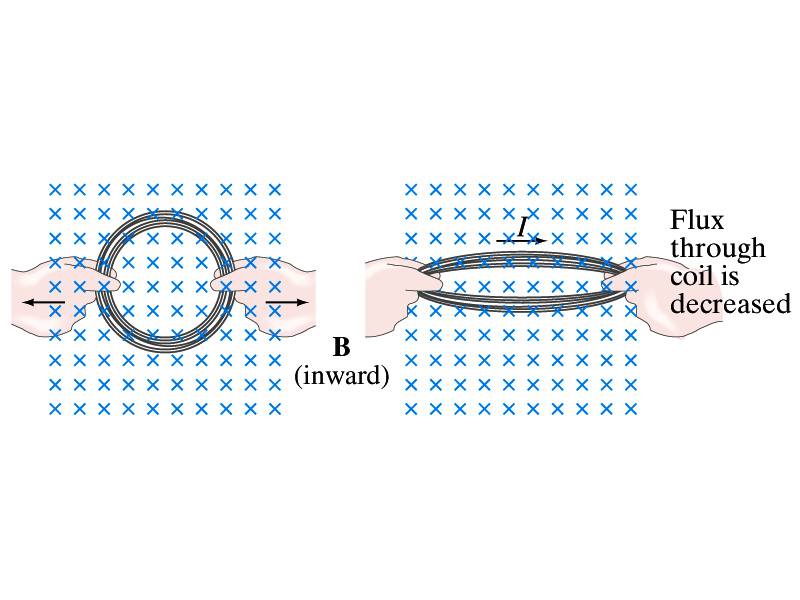 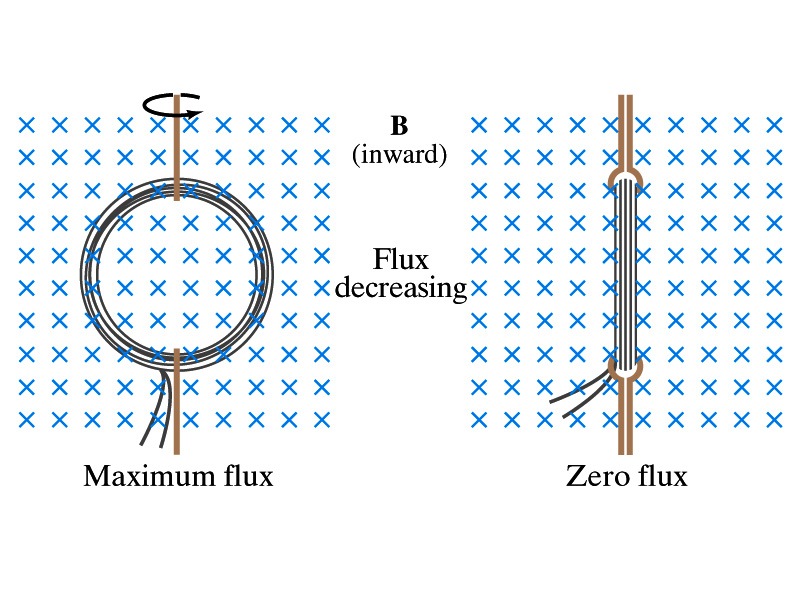 The angle θ between the field and the area vector
Wednesday, June 26, 2013
PHYS 1442-001, Summer 2013               Dr. Jaehoon Yu
5
Example 21 – 5
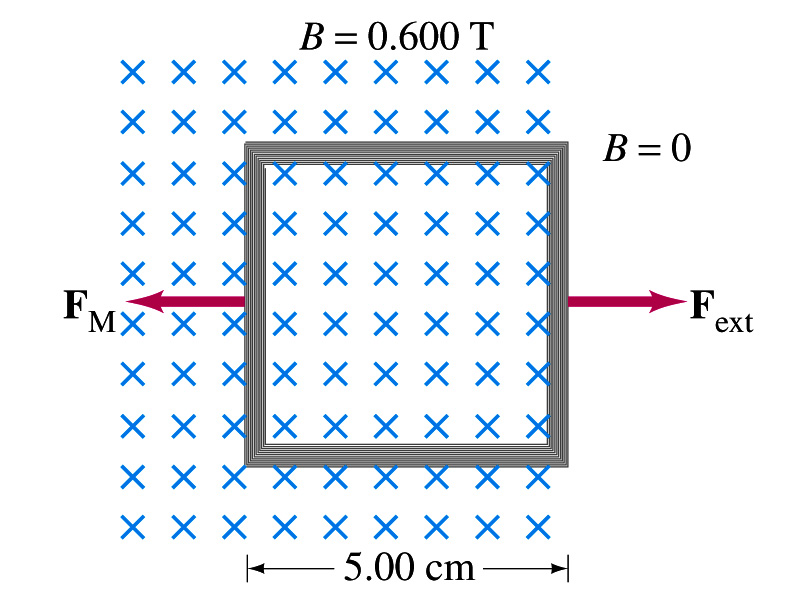 Pulling a coil from a magnetic field. A square coil of wire with side 5.00cm contains 100 loops and is positioned perpendicular to a uniform 0.600-T magnetic field.  It is quickly and uniformly pulled from the field (moving perpendicular to B) to the region where B drops abruptly to zero.  At t=0, the right edge of the coil is at the edge of the field.  It takes 0.100s for the whole coil to reach the field-free
region. Find (a) the rate of change in flux through the coil, (b) the emf and current induced, and (c) how much energy is dissipated in the coil if its resistance is 100Ω. (d) what was the average force required?
What is the procedure to solve this problem?
1. Compute the magnetic flux change.
2. Compute the emf generated by the change of flux using
Faraday’s law
3. Compute the current using Ohm’s law
4. Compute the energy loss using
5. Compute the magnetic force using
Wednesday, June 26, 2013
PHYS 1442-001, Summer 2013               Dr. Jaehoon Yu
6
Example 21 – 5
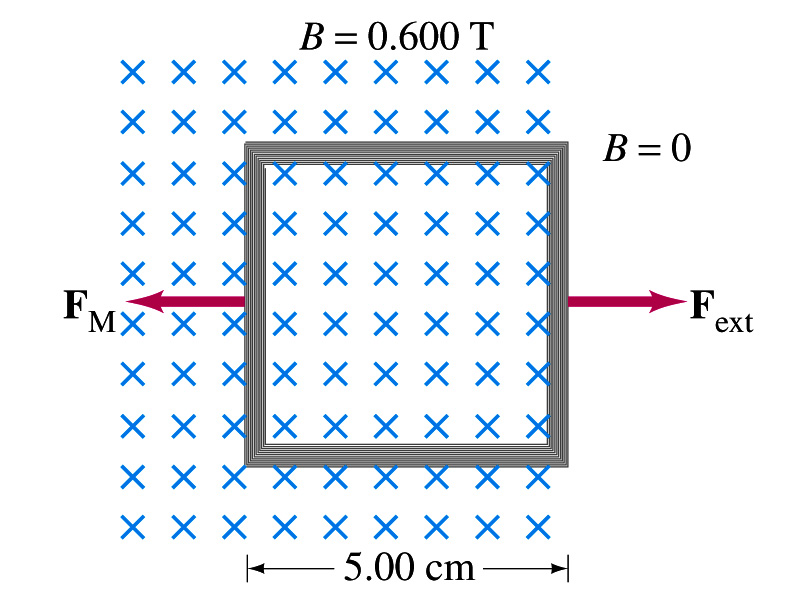 Pulling a coil from a magnetic field. A square coil of wire with side 5.00cm contains 100 loops and is positioned perpendicular to a uniform 0.600-T magnetic field.  It is quickly and uniformly pulled from the field (moving perpendicular to B) to the region where B drops abruptly to zero.  At t=0, the right edge of the coil is at the edge of the field.  It takes 0.100s for the whole coil to reach the field-free
region. Find (a) the rate of change in flux through the coil, (b) the emf and current induced, and (c) how much energy is dissipated in the coil if its resistance is 100Ω. (d) what was the average force required?
The initial flux at t=0.
What should be computed first?
The flux at t=0 is
The change of flux is
Thus the rate of change of the flux is
Wednesday, June 26, 2013
PHYS 1442-001, Summer 2013               Dr. Jaehoon Yu
7
Example 21 – 5, cnt’d
Thus the total emf induced in this period is
The induced current in this period is
Clockwise!  Why?
Which direction would the induced current flow?
To counter against the flux reduction!!
The total energy dissipated is
Force for each coil is
Force for N coil is
This is due to the fact that forces on two of the sides cancel, while one side stays out side the area covered by the B field, leaving only one side to apply the force.
Wednesday, June 26, 2013
PHYS 1442-001, Summer 2013               Dr. Jaehoon Yu
8
EMF Induced on a Moving Conductor
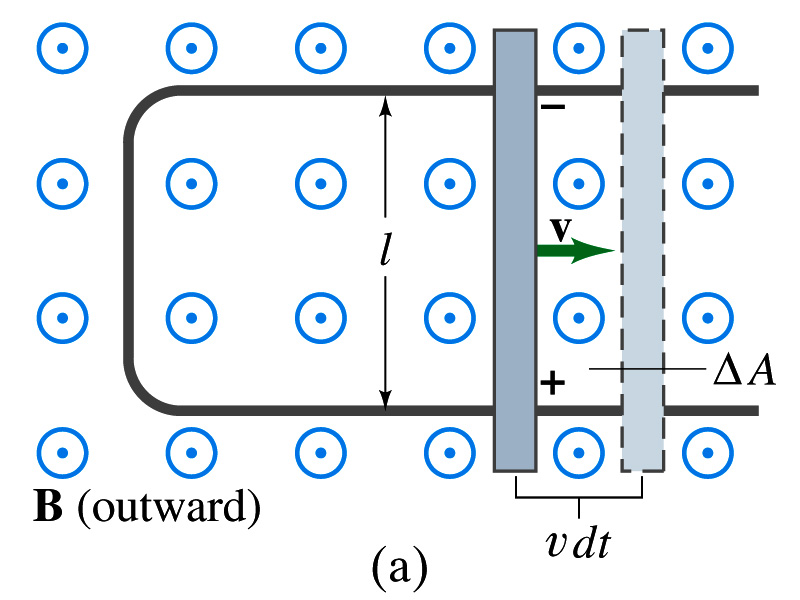 Another way of inducing emf is using a U shaped conductor with a movable rod resting on it.
As the rod moves at a speed v, it travels vΔt in time Δt, changing the area of the loop by ΔA=lvΔt.
Using Faraday’s law, the induced emf for this loop is


This equation is valid as long as B, l and v are perpendicular to each other. What do we do if they are not?
Use the scalar product of vector quantities
An emf induced on a conductor moving in a magnetic field is called a motional emf
Wednesday, June 26, 2013
PHYS 1442-001, Summer 2013               Dr. Jaehoon Yu
9
Electric Generators
What does a generator do?
Transforms mechanical energy into the electrical energy
What does this look like?
An inverse of an electric motor which transforms electrical energy to mechanical energy
An electric generator is also called a dynamo
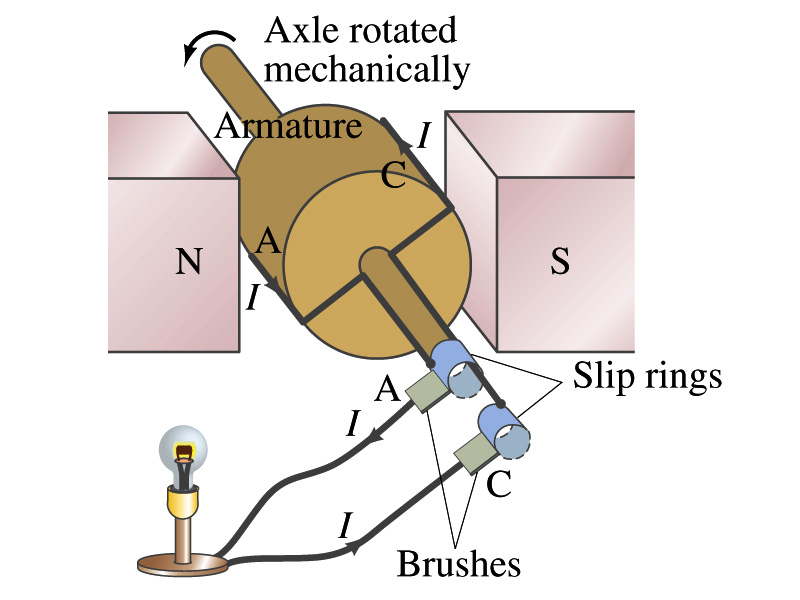 Whose law does the generator based on?
Faraday’s law of induction
Wednesday, June 26, 2013
PHYS 1442-001, Summer 2013               Dr. Jaehoon Yu
10
How does an Electric Generator work?
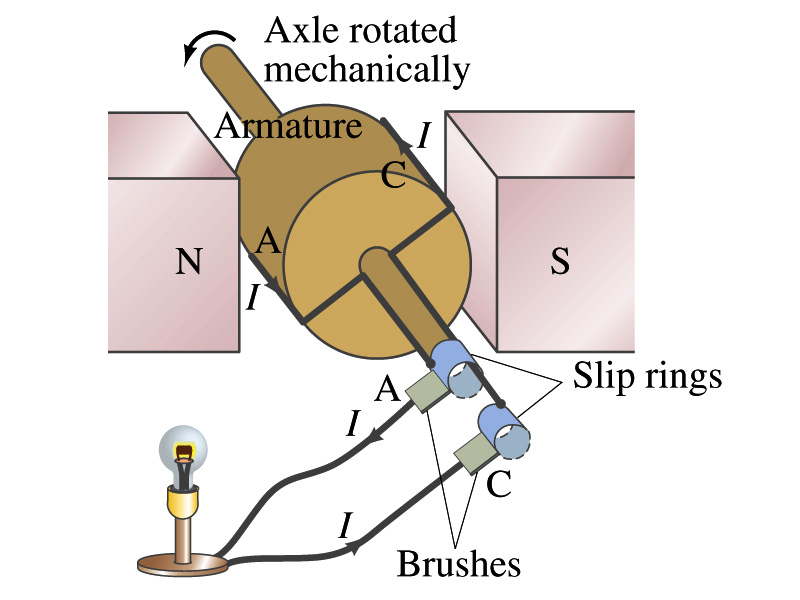 An electric generator consists of
Many coils of wires wound on an armature that can rotate by mechanical means in a magnetic field
An emf is induced in the rotating coil
Electric current is the output of a generator
Which direction does the output current flow when the armature rotates counterclockwise?
The conventional current flows outward on wire A toward the brush
After half the revolution the wire A will be where the wire C is and the current flow on A is reversed
Thus the current produced is alternating its direction
Wednesday, June 26, 2013
PHYS 1442-001, Summer 2013               Dr. Jaehoon Yu
11
How does an Electric Generator work?
Let’s assume the loop is rotating in a uniform B field w/ constant angular velocity ω. The induced emf is
 
What is the variable that changes above?
The angle θ.  What is Δθ/Δt?
The angular speed ω.
So θ=θ0+ωt
If we choose θ0=0, we obtain
 
If the coil contains N loops:
What is the shape of the output?
Sinusoidal w/ amplitude E0=NBAω
US AC frequency is 60Hz.  Europe is at 50Hz
Most the U.S. power is generated at steam plants
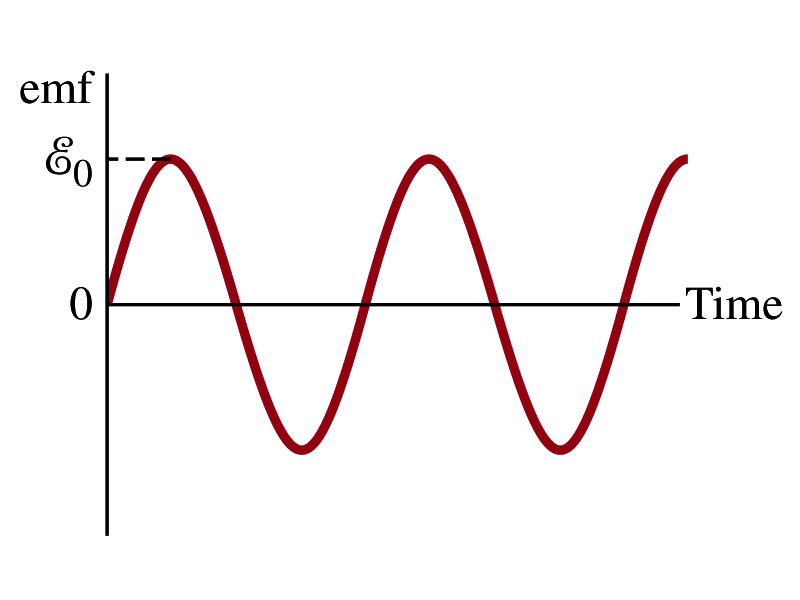 Wednesday, June 26, 2013
PHYS 1442-001, Summer 2013               Dr. Jaehoon Yu
12
Example
An AC generator. The armature of a 60-Hz AC generator rotates in a 0.15-T magnetic field. If the area of the coil is 2.0x10-2m2, how many loops must the coil contain if the peak output is to be E0=170V?
The maximum emf of a generator is
Solving for N
Since
We obtain
Wednesday, June 26, 2013
PHYS 1442-001, Summer 2013               Dr. Jaehoon Yu
13
US Electricity Sources
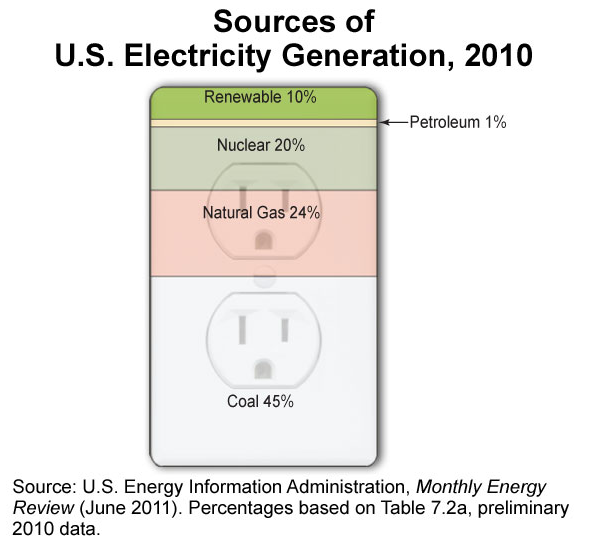 Wednesday, June 26, 2013
PHYS 1442-001, Summer 2013               Dr. Jaehoon Yu
14
US Electricity Consumption by Source
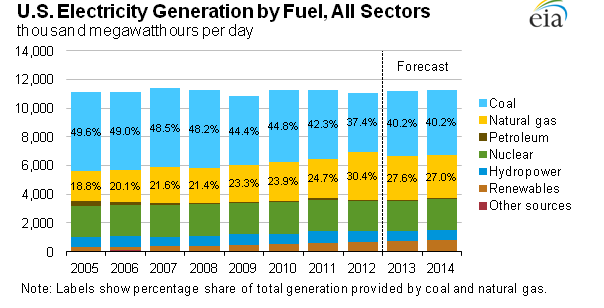 US Energy Information Administration http://www.eia.gov/electricity/
Wednesday, June 26, 2013
PHYS 1442-001, Summer 2013               Dr. Jaehoon Yu
15
The World Energy Consumption
In 2008, total worldwide energy consumption was 474 EJ (474×1018 J=132 PWh). 
Equivalent to an average energy consumption rate of 15 terawatts (1.504×1013 W)
US uses 26.6 PWh (as of 2008)
The potential for renewable energy 
solar energy 1600 EJ (444,000 TWh)
wind power 600 EJ (167,000 TWh)
geothermal energy 500 EJ (139,000 TWh),
biomass 250 EJ (70,000 TWh)
hydropower 50 EJ (14,000 TWh) an
ocean energy 1 EJ (280 TWh)
Wednesday, June 26, 2013
PHYS 1442-001, Summer 2013               Dr. Jaehoon Yu
16
A DC Generator
A DC generator is almost the same as an AC generator except the slip rings are replaced by split-ring commutators



Output can be smoothed out by placing a capacitor on the output
More commonly done using many armature windings
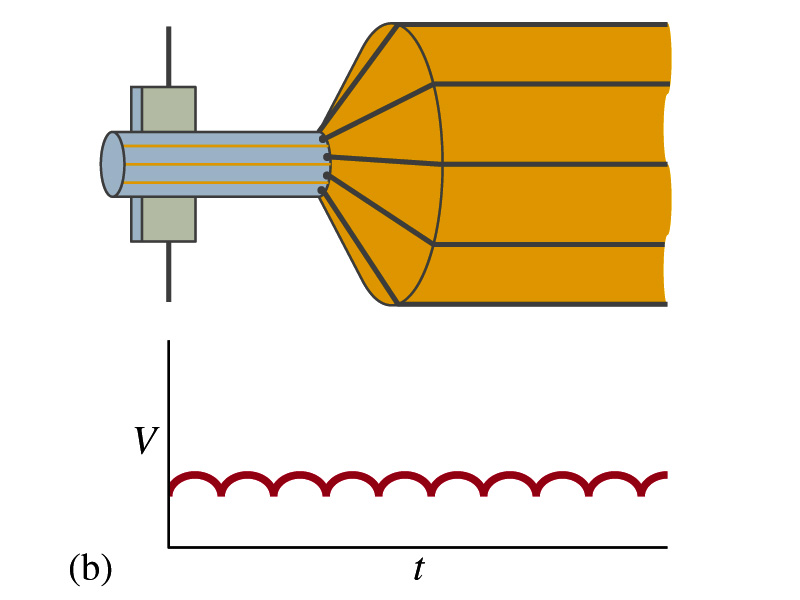 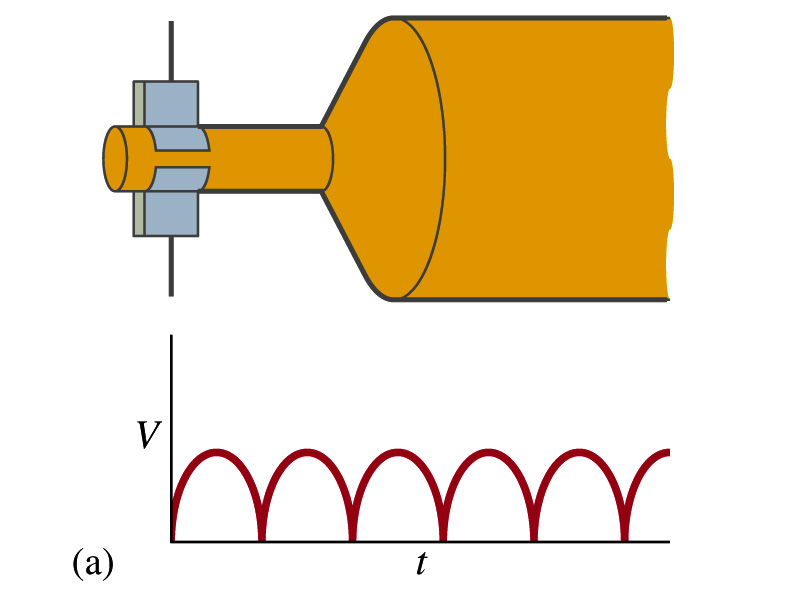 Smooth output using many windings
Wednesday, June 26, 2013
PHYS 1442-001, Summer 2013               Dr. Jaehoon Yu
17
Eddy Currents (read more in CH. 21 – 6)
Induced currents are not always confined to well-defined path
In some cases where a conductor is moving in and out of the magnetic field, the Lenz’s law causes flow of electrons that opposes the change in magnetic flux
This change is in the direction that impedes the production of emf
And thus causes energy losses
These currents are called eddy currents
Just like the eddy currents in the water that pulls the boat in the opposite direction of the movement
Wednesday, June 26, 2013
PHYS 1442-001, Summer 2013               Dr. Jaehoon Yu
18
Transformer
What is a transformer?
A device for increasing or decreasing an AC voltage
A few examples?	
TV sets to provide High Voltage to picture tubes, portable electronic device converters, transformers on the pole, etc 
A transformer consists of two coils of wires known as the primary and the secondary
The two coils can be interwoven or linked by a laminated soft iron core to reduce losses due to Eddy current
Transformers are designed so that all magnetic flux produced by the primary coil pass through the secondary
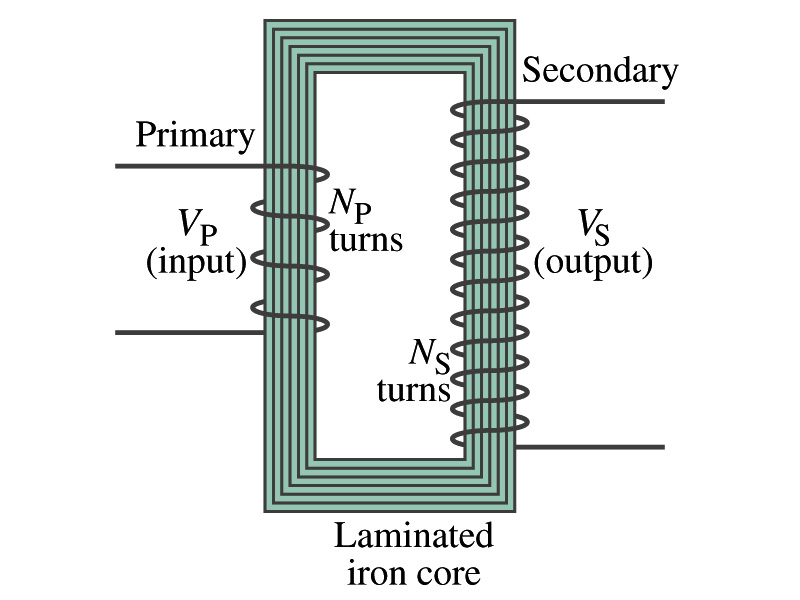 Wednesday, June 26, 2013
PHYS 1442-001, Summer 2013               Dr. Jaehoon Yu
19
How does a transformer work?
When an AC voltage is applied to the primary, the changing B it produces will induce voltage of the same frequency in the secondary wire
So how would we make the voltage different?
By varying the number of loops in each coil
From Faraday’s law, the induced emf in the secondary is 
 
The input primary voltage is
 
Since ΔΦB/Δt is the same, we obtain
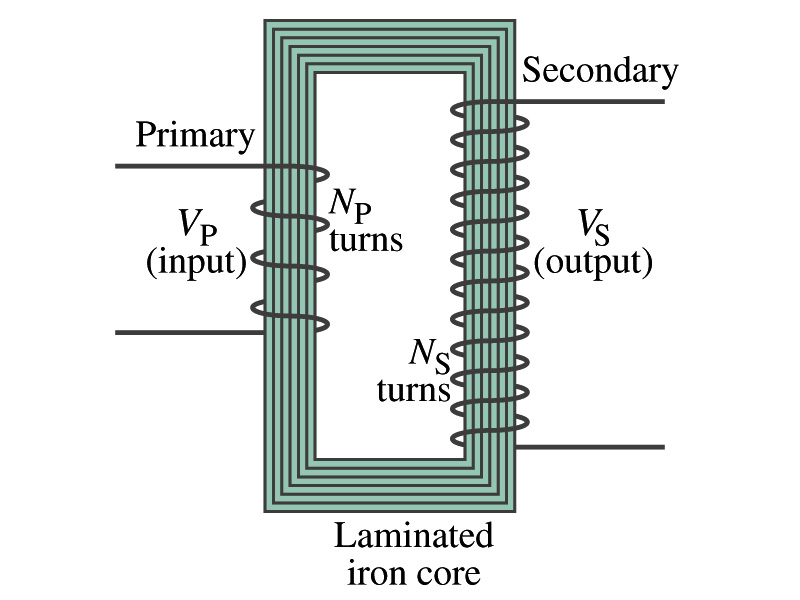 Transformer Equation
Wednesday, June 26, 2013
PHYS 1442-001, Summer 2013               Dr. Jaehoon Yu
20
Transformer Equation
The transformer equation does not work for DC current 
Since there is no change of magnetic flux!!
If NS>NP, the output voltage is greater than the input so it is called a step-up transformer while NS<NP is called step-down transformer
Now, it looks like energy conservation is violated since we can get more emf from smaller ones, right?
Wrong! Wrong! Wrong! Energy is always conserved!
A well designed transformer can be more than 99% efficient
The power output is the same as the input:
The output current for step-up transformer will be lower than the input, while it is larger for step-down x-former than the input.
Wednesday, June 26, 2013
PHYS 1442-001, Summer 2013               Dr. Jaehoon Yu
21
Ex. 21 – 11 Portable Radio Transformer
Portable radio transformer. A transformer for home use of a portable radio reduces 120-V AC to 9.0V AC.  The secondary contains 30 turns, and the radio draws 400mA.  Calculate (a) the number of turns in the primary (b) the current in the primary and (c) the power transformed.
(a) What kind of a transformer is this?
A step-down x-former
Since
We obtain
We obtain
(b) Also from the transformer equation
(c) Thus the power transformed is
How about the input power?
The same assuming 100% efficiency.
Wednesday, June 26, 2013
PHYS 1442-001, Summer 2013               Dr. Jaehoon Yu
22
Example 21 – 12: Power Transmission
Transmission lines. An average of 120kW of electric power is sent to a small town from a power plant 10km away.  The transmission lines have a total resistance of 0.4Ω. Calculate the power loss if the power is transmitted at (a) 240V and (b) 24,000V.
We cannot use P=V2/R since we do not know the voltage along the transmission line.  We, however, can use P=I2R.
(a) If 120kW is sent at 240V, the total current is
Thus the power loss due to transmission line is
(b) If 120kW is sent at 24,000V, the total current is
Thus the power loss due to transmission line is
The higher the transmission voltage, the smaller the current, causing less loss of energy.  This is why power is transmitted w/ HV, as high as 170kV.
Wednesday, June 26, 2013
PHYS 1442-001, Summer 2013               Dr. Jaehoon Yu
23